Metabolismus tuků
Lipidy
Tuky jsou nepostradatelnou složkou naší výživy. Představují palivo pro biologické oxidační děje v buňce. V tělech živočichů představují strategickou zásobu energie, podílejí se na stavbě buněk, vytvářejí ochranné obaly životně důležitých orgánů.Ve formě podkožního tuku mají funkci tepelné izolace.
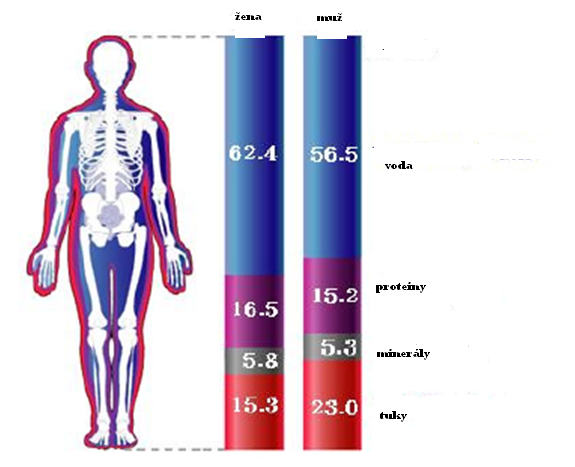 Co jsou to tuky?opakování
Estery vyšších mastných kyselin a glycerolu
Odbourávání a biosyntéza tuků
Potřebuje-li organismus využít lipidy z potravy nebo tukových rezerv jako zdroj energie, nebo je přeměnit na lipidy tělu vlastním, musí je odbourat.
Způsob odbourávání tuků  - trávení tuků probíhá v tenkém střevě, přičemž se významně uplatňuje žluč. Homogenizace tuku pomocí žlučových kyselin
      Hydrolytické štěpení pomocí hydroláz - lipáz
Lipázy
2 druhy – pankreatická odštěpuje prvotně MK z polohy α,α´
             - lipázy produkované střevní stěnou štěpí β monoacylglycerol
Vzniká VMK a glycerol, který je předmětem metabolismu sacharidů.
β – oxidace mastných kyselin
probíhá v mitochondriích
enzymatický proces
nejdříve se aktivuje na vyšší energetickou hladinu pomocí CoA a přechodně ATP
aktivace probíhá v cytoplazmě, acylCoA přenesen do mitochondrie pomocí karnitinu.
Schema  β - oxidace
Energetická bilance
Při β-oxidaci se získá energie tím, že do dýchacího řetězce se vnese velký počet atomů vodíků.
Přes FAD – 2H –to odpovídá zisku 2ATP.
Přes NAD – 2H – to odpovídá zisku 3ATP.
Zpracování acetylCoA další zisk 12 ATP.
Na počátku reakce spotřeba 2 ATP na aktivaci.
Energetická bilance  β-oxidace kyseliny stearové
C17H35COOH –obsahuje 9 dvouuhlíkatých štěpů, oxidace proběhne tedy 8krát:
Vytvoření stearylCoA   - 2ATP
8 cyklů – 2+3ATP každý cyklus – celkem 40 ATP
Z každého  acetylCoA vzniká 12 ATP – 108 ATP
celkem 146 ATP
Úkol: proveď energetickou bilanci β-oxidace kyseliny palmitové
Biosyntéza mastných kyselin
Reakce prodlužování 2C štěpů postupným navazováním acetylCoA.
 Reakci katalyzují specifické enzymy, lokalizované v mitochondriích a endoplazmatickém retikulu.
Řetězec přirůstá vždy na karboxylovém konci
Biosyntéza MK
Zdroje:
Obrázky:
Literatura
http://www.bodybri.cz/wp-content/uploads/2011/04/lidske-telo.png
Nákresy pomocí programu ACD/ChemSketch
Čársky, J a kol. Chemie pro III. ročník gymnázií. 1. české vyd. Praha: SPN, 1986.
Kolář, K. a kol. Chemie (organická a biochemie) II. pro gymnázia. 1. vyd.Praha: SPN, 1997
Svoboda, J., Kratochvíl, B. Chemie pro střední školy 2b. 1.vyd. Praha: Scientia,spol.sr.o., pedagogické nakladatelství
Habermann V.,Černý R., Kotyza J. Přehled základů biochemie.dotisk. Praha:Karolinum, 1993